Academic Affairs Hiring Plan 2018-19
April 18, 2018

Presentation to the Academic Senate

California State University, Dominquez Hills
Flow Process for Faculty Recruitment Appointments
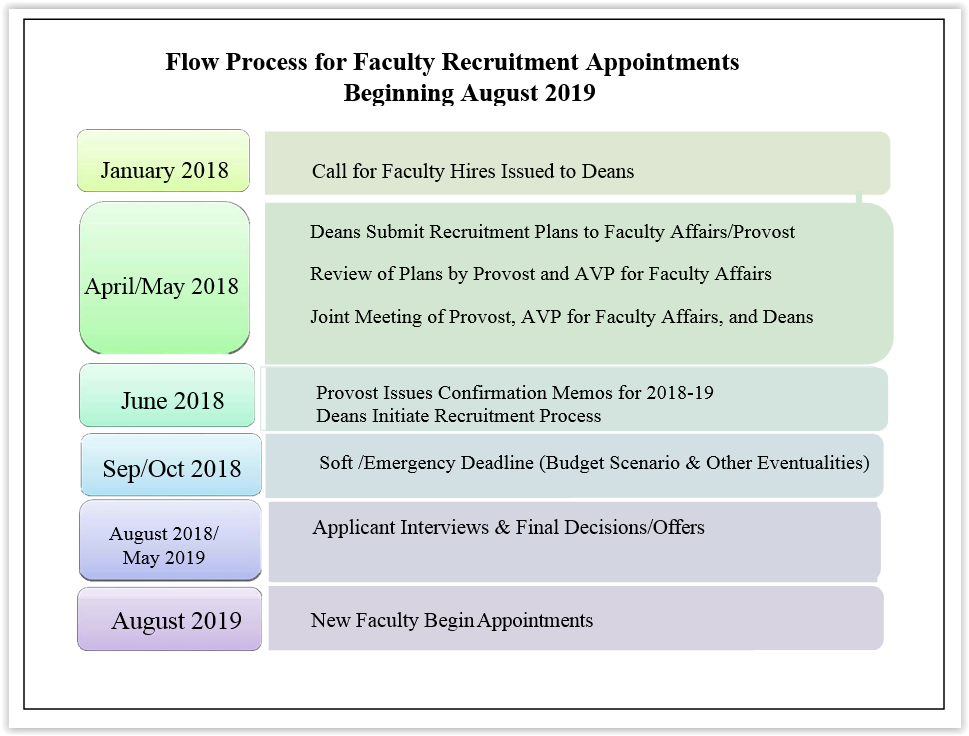 Overarching University Parameters
CRITERIA FOR APPROVING NEW TENURE- TRACK FACULTY POSITIONS
Quantitative Criteria that should be considered: 

High temporary/permanent faculty ratios (calculated both as FTEF and percent of SCUs and courses taught) as compared to colleges/departments within campus peer institutions.

Department/Program SFR over the last three years.

Number of majors per permanent faculty headcount (if above 38:1, what steps has the department taken to address the issue?). 

Number of degrees, certificates and credentials conferred over the past three years.
CRITERIA FOR APPROVING NEW TENURE- TRACK FACULTY POSITIONS
Quantitative Criteria that should be considered: 


Retention and graduation rates of cohorts for the past three years (six- and four-year graduation rates for freshmen and transfer students; three-year rates for master’s students).

Faculty distribution by rank and demographics.

Number of department faculty entering and ending FERP, as well as resignations, retirements, and non-retentions in the past year.

Number of recent permanent faculty hires (last three years) in the department.

Trustee policy on the number of permanent faculty with terminal degrees needed for graduate programs (at least five per proposed program).
CRITERIA FOR APPROVING NEW TENURE- TRACK FACULTY POSITIONS
Qualitative Criteria that should be considered: 


The extent to which the hire will support the College/Divisional Strategic Plan that is integral to the University Strategic Plan and Mission.

The steps that the department has taken to streamline its curriculum, reducing the reliance on part time faculty consistent with accreditation and/or ACR 73, and increasing the efficient use of faculty resources.

Program review/accreditation recommendations.

Ability to garner external (non-state) resources and/or form regional partnerships consistent with the College/Divisional Strategic Plan that is integral to the University Strategic Plan and Mission.
CRITERIA FOR APPROVING NEW TENURE- TRACK FACULTY POSITIONS
Qualitative Criteria that should be considered: 



Response to new or changing curricular/programmatic need, new markets, and environments consistent with the College/Divisional Strategic Plan that is integral to the University Strategic Plan and Mission

Ability to strengthen permanent faculty capacity to carry out Department/College/ Division/University goals and objectives, strengthen program quality, and strengthen program and Department/College/Division/University reputation.
CRITERIA FOR APPROVING NEW TENURE- TRACK FACULTY POSITIONS
Other Considerations:



Availability of facilities (office/lab/specialized) and provision of proper staff support.

Availability of required start-up funds.
Process & Timeline
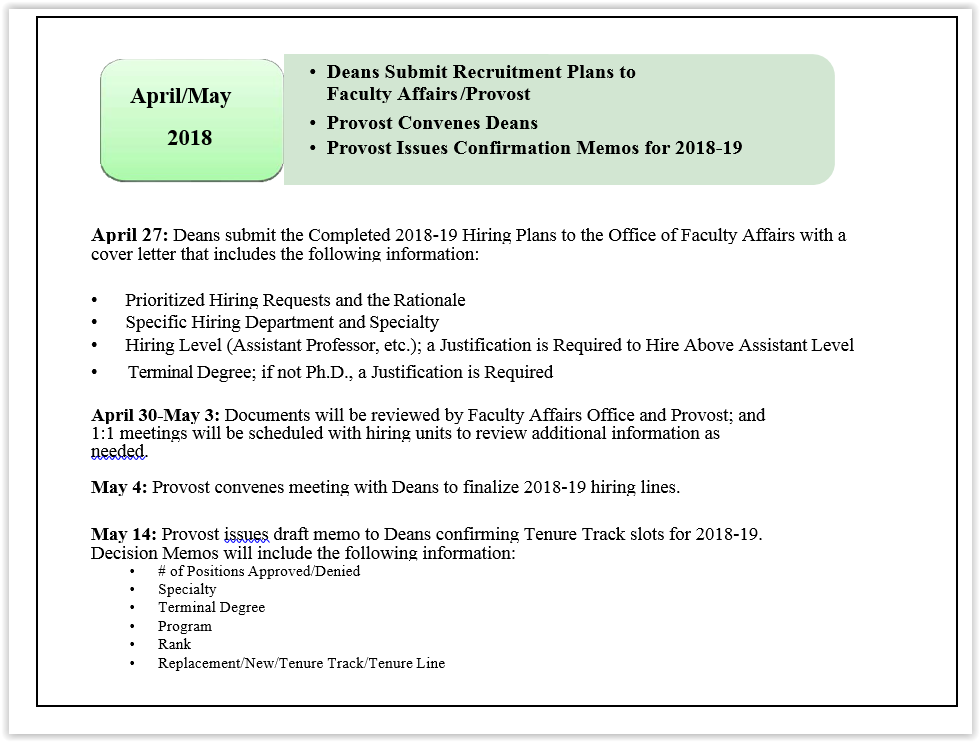 Hiring Practices by College/Library
College/Library Hiring Practices

(Short Overview of How Each Colleges 
Determine Departmental Hiring)               
   CAH – 
Tenure Density
Program Goals
Strategic Opportunities
“Triage” (Do no Harm)

   CBAPP – 
Accreditation Requirements
Tenure Density
FTES/FTEF Ratio
Chairs Council Discussions
Retirement/FERP
Academic Plan
College/Library Hiring Practices

              
   CNBS – 
Majors/TT
FTES/TT
Tenure Density
Accreditation Need
NBS Council Feedback
   COE – 
FTES by TT Density
Tenure Density
Program Creation in the College
Feedback from Cabinet
SFR by department/program
College/Library Hiring Practices


   
CHHSN – 
Programmatic Accreditation
Tenure Density
College Chairs Inputs
New Programs

Library – 
New degree programs/majors needing library academic support
Library Strategic Plan
Emerging functional areas to meet curricular/research support needs of faculty and staff
The Recruitment Process
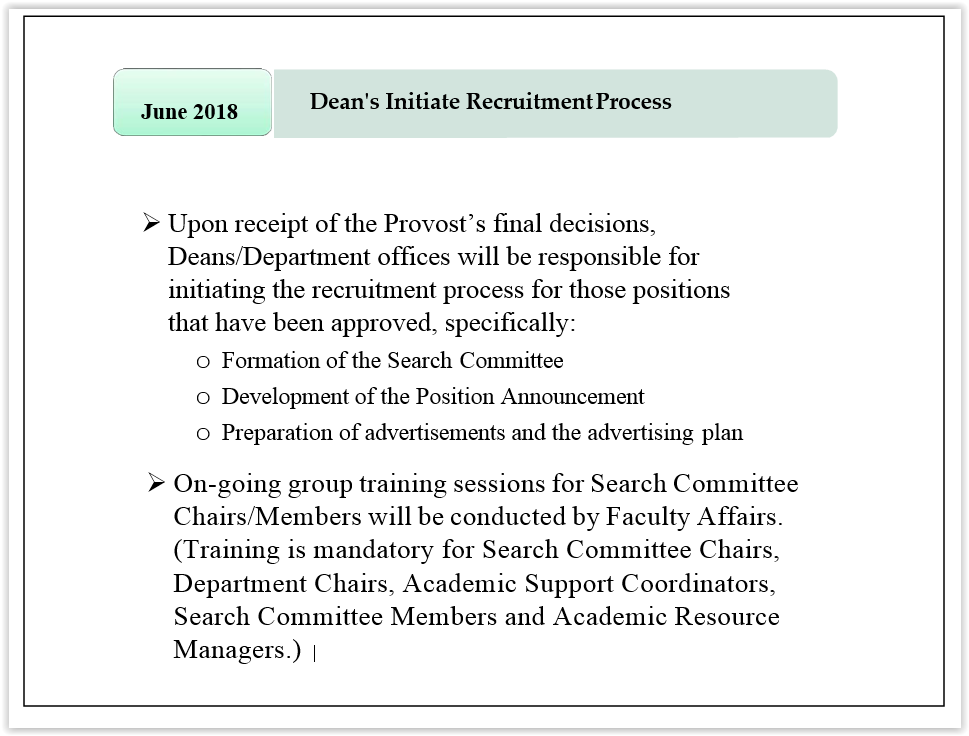 Process for Off-Cycle Requests
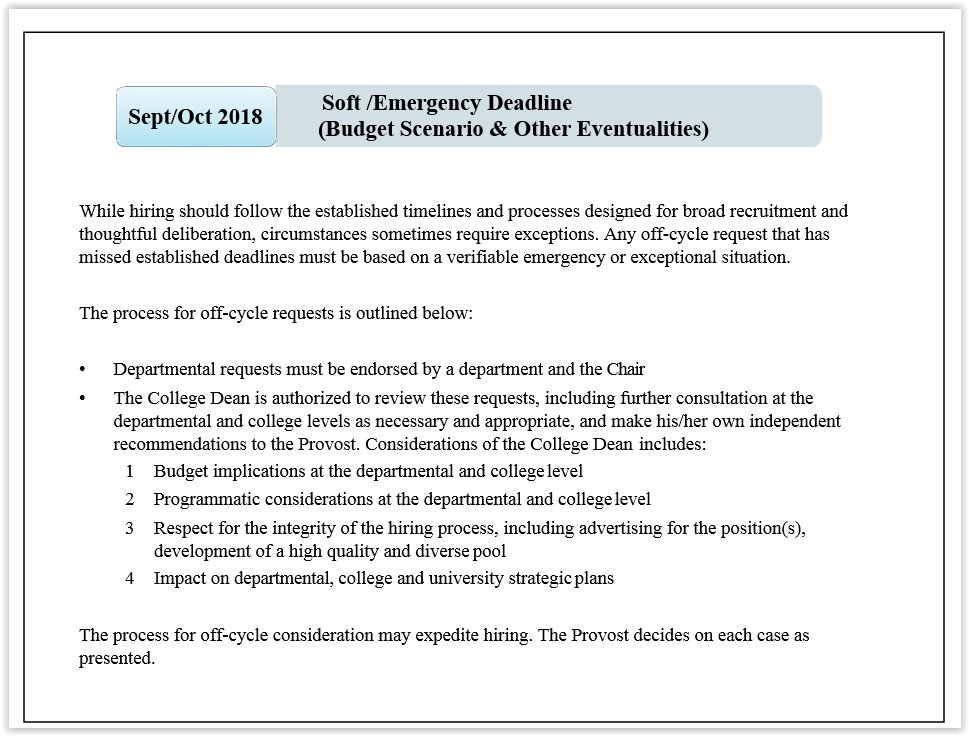 Applicant Interviews & Final Decisions/Offers
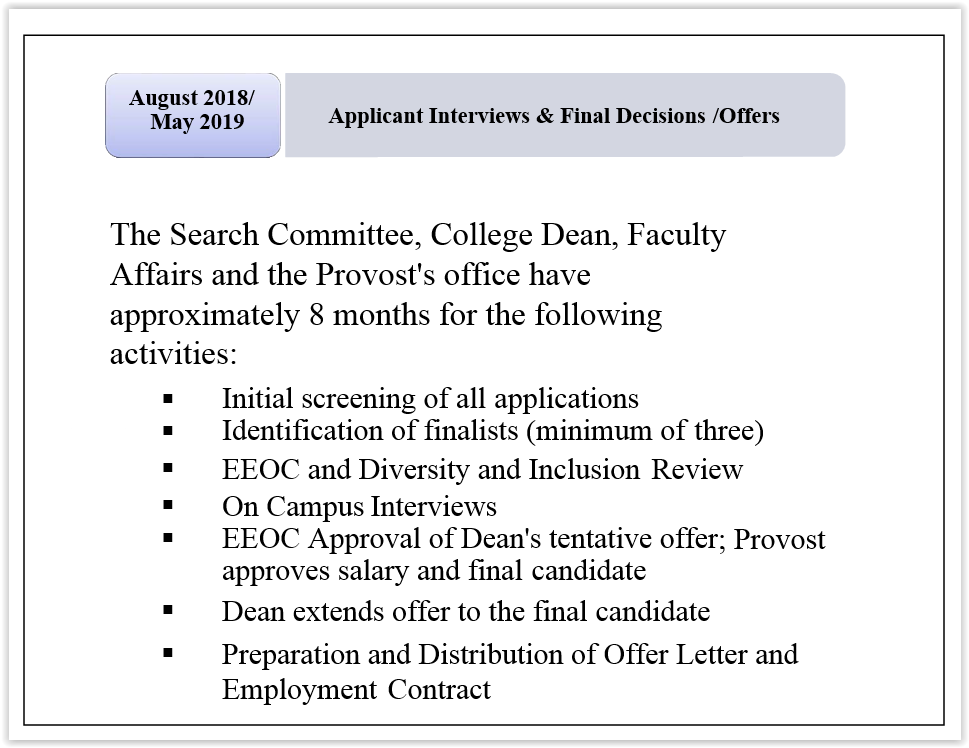 New Faculty Begin Appointments
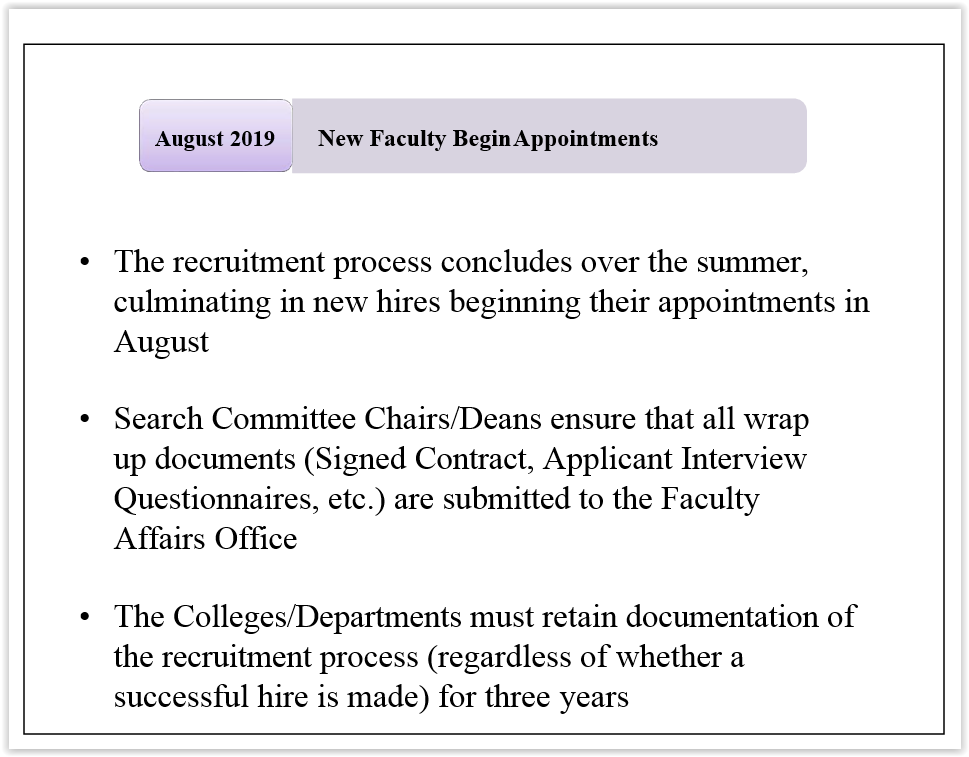